Europa im MittelalterGrundzüge der mittelalterlichen Geschichte vom vorläufigen Ende des weströmischen Kaisertums 476 bis zur Entdeckung Amerikas 1492
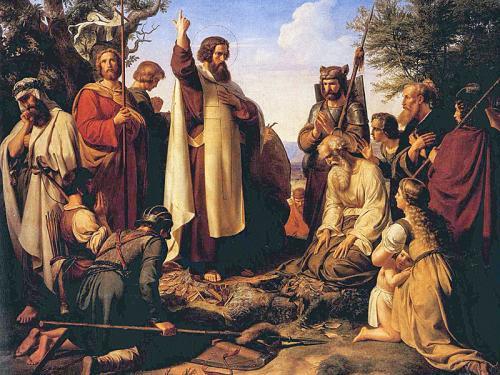 https://www.kirchenbote.de/sites/bz4.bistumspresse-zentralredaktion.de/files/images/Nachrichten/13_07_bonifatius_l.jpg
[VL 02A] Die Christianisierung
I.) Zum Stand des Christentums am Beginn des Mittelalters1.) Vom Ende der Verfolgungen zur Staatsreligion
Diokletian (284 – 305)

313 Toleranzedikt Mailand

Julian Apostata (361 – 363)

392 verbot heidnischer Kulte durch Theodosios
I.) Zum Stand des Christentums am Beginn des Mittelalters2.) Die Kirchenorganisation
Bischöfe und Metropoliten

325 Patriarchate (Pentarchie):
1.Rom
2. Konstantinopel
3. Alexandria 
4. Antiochia 
5. Jerusalem

kaum Pfarrsprengel
I.) Zum Stand des Christentums am Beginn des Mittelalters3.) Das Mönchtum
Eremiten

Koinobiten

Benediktsregel 
erst im 6. Jh.
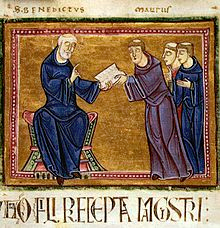 https://commons.wikimedia.org/wiki/File:St._Benedict_delivering_his_rule_to_the_monks_of_his_order.jpg
I.) Zum Stand des Christentums am Beginn des Mittelalters4.) Die großen Konzilien
325 Nikaia

381 Konstantinopel

431 Ephesos

451 Chalcedon
II.) Der Arianismus1.) Die Entwicklung einer zweiten Kirche
Nikaia 325: Verurteilung des Arius
Wechselnde Vorlieben der Kaiser
Theodosius läßt den Arianismus endgültig verurteilen

Ein Iota macht den Unterschied:
ὁμοούσιος   (homoousios)
ὁμοιούσιος  (homoiousios)

Bischofsab- und einsetzungen im 4. Jh.
Die „Westkirche“ leistet Widerstand (Papst Julius I., Bischöfe Ambrosius und Hilarius)
II.) Der Arianismus2.) Die Germanenreiche und der Arianismus
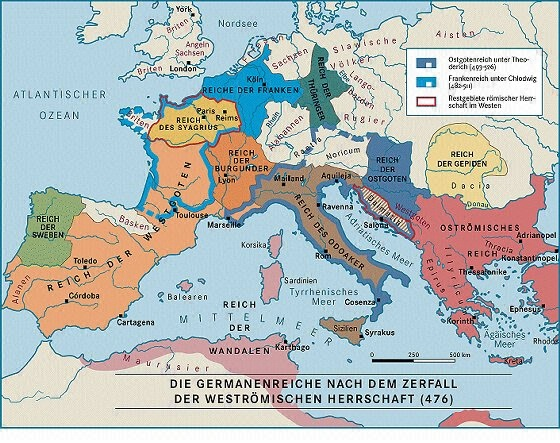 http://www.deuframat.de/indexa86e.html?eID=tx_cms_showpic&file=fileadmin%2F_migrated%2Fpics%2Fgermanreich_gr.png&md5=9465905d319130511613da8318a62829104d5f50&parameters%5B0%5D=YTo0OntzOjU6IndpZHRoIjtzOjQ6IjgwMG0iO3M6NjoiaGVpZ2h0IjtzOjQ6IjYw&parameters%5B1%5D=MG0iO3M6NzoiYm9keVRhZyI7czo0MToiPGJvZHkgc3R5bGU9Im1hcmdpbjowOyBi&parameters%5B2%5D=YWNrZ3JvdW5kOiNmZmY7Ij4iO3M6NDoid3JhcCI7czozNzoiPGEgaHJlZj0iamF2&parameters%5B3%5D=YXNjcmlwdDpjbG9zZSgpOyI%2BIHwgPC9hPiI7fQ%3D%3D
II.) Der Arianismus3.) Das Ende des Arianismus
498 Taufe Chlodwigs (Franken werden katholisch)

589 Toledo III: Westgoten unter Kg. Rekkared konvertieren vom Arianismus zum Katholizismus

Die Reiche der Ostgoten und der Vandalen werden von Justinian zerschlagen
III.) Das Heidentum und die Mission1.) Konkurrenz des römischen Heidentums
Senatsaristokratie bleibt lange heidnisch

525 Ostertafeln des Dionysius Exiguus

529 Schließung der platonischen Akademie in Athen
III.) Das Heidentum und die Mission2.) Auswirkungen der Christianisierung
Gewalt-Problem
Augustinus: nur gegen Sachen und zur Bekämpfung unchristlicher Gebräuche erlaubt. 

Freiwilliger Übertritt

Kaiser als Missionsherr

Katholisierung = Romanisierung

Verschriftlichung
III.) Das Heidentum und die Mission3.) Germanenmission
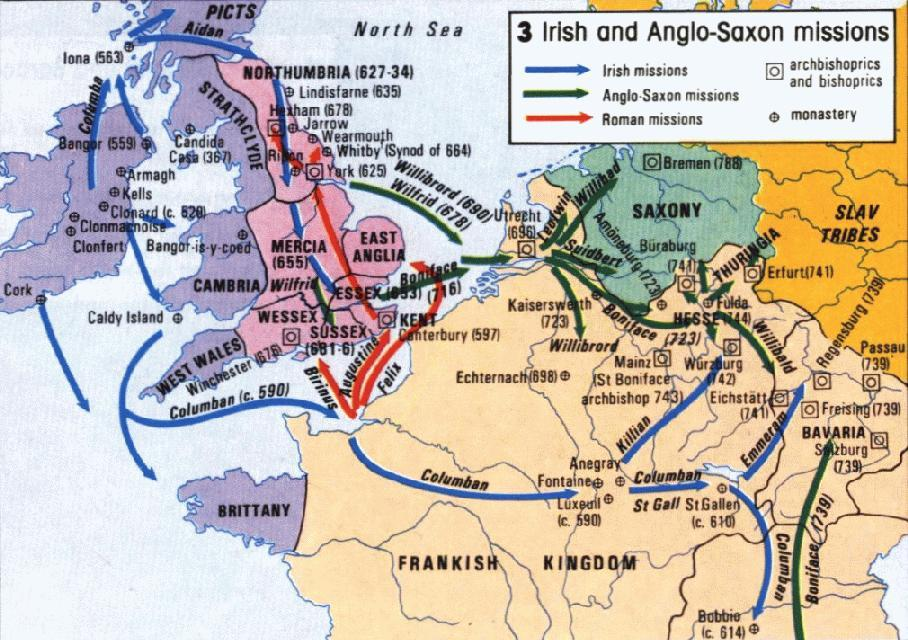 https://www.oocities.org/e-celt/Althist/ir_missn.jpg
III.) Das Heidentum und die Mission3.) Germanenmission
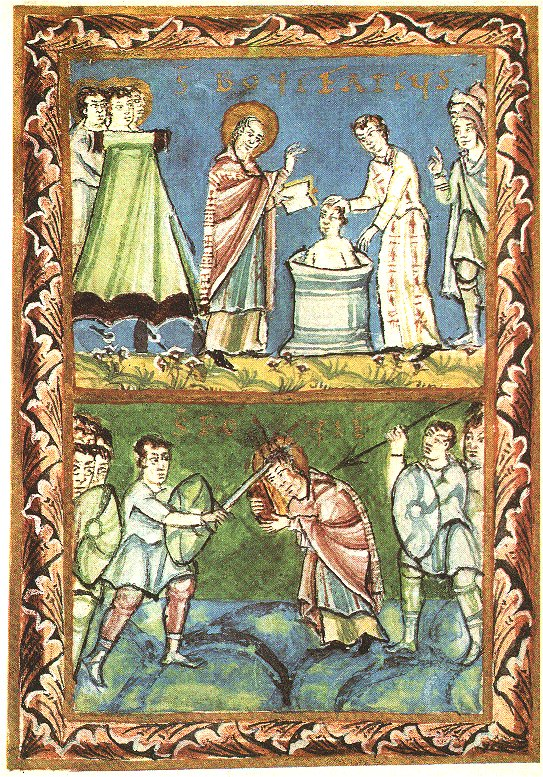 https://commons.wikimedia.org/wiki/File:St_Boniface_-_Baptising-Martyrdom_-_Sacramentary_of_Fulda_-_11Century.jpg
Bildreferenzen
VL2b
https://www.kirchenbote.de/sites/bz4.bistumspresse-zentralredaktion.de/files/images/Nachrichten/13_07_bonifatius_l.jpg
https://de.wikipedia.org/wiki/Datei:St._Benedict_delivering_his_rule_to_the_monks_of_his_order.jpg
http://www.deuframat.de/indexa86e.html?eID=tx_cms_showpic&file=fileadmin%2F_migrated%2Fpics%2Fgermanreich_gr.png&md5=9465905d319130511613da8318a62829104d5f50&parameters%5B0%5D=YTo0OntzOjU6IndpZHRoIjtzOjQ6IjgwMG0iO3M6NjoiaGVpZ2h0IjtzOjQ6IjYw&parameters%5B1%5D=MG0iO3M6NzoiYm9keVRhZyI7czo0MToiPGJvZHkgc3R5bGU9Im1hcmdpbjowOyBi&parameters%5B2%5D=YWNrZ3JvdW5kOiNmZmY7Ij4iO3M6NDoid3JhcCI7czozNzoiPGEgaHJlZj0iamF2&parameters%5B3%5D=YXNjcmlwdDpjbG9zZSgpOyI%2BIHwgPC9hPiI7fQ%3D%3D
https://www.oocities.org/e-celt/Althist/ir_missn.jpg
https://de.wikipedia.org/wiki/Bonifatius#/media/Datei:St_Boniface_-_Baptising-Martyrdom_-_Sacramentary_of_Fulda_-_11Century.jpg